Figure 6. Protein level of insulin receptor substrate (IRS)-1 in adipose tissue of AT2/ApoEKO and ApoEKO ...
Am J Hypertens, Volume 22, Issue 7, July 2009, Pages 784–791, https://doi.org/10.1038/ajh.2009.85
The content of this slide may be subject to copyright: please see the slide notes for details.
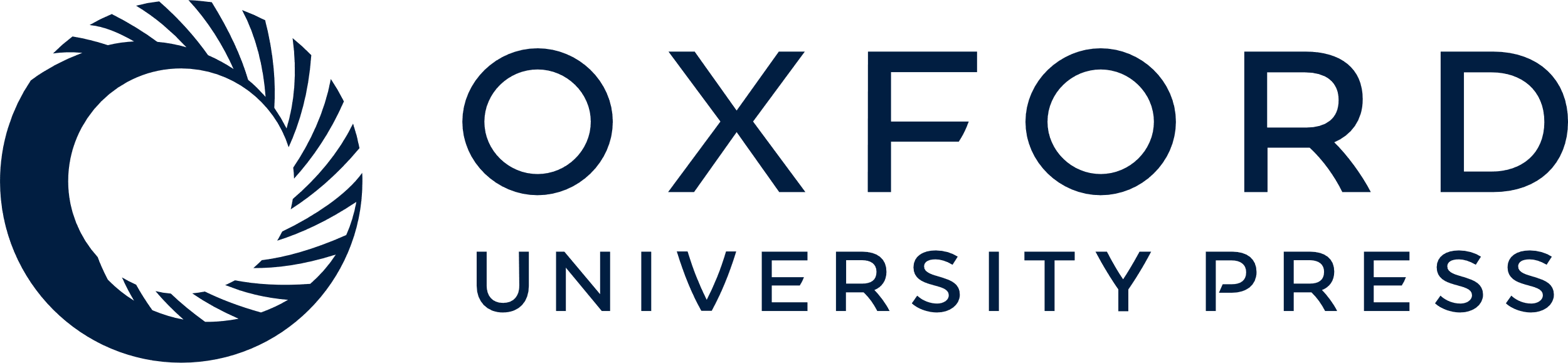 [Speaker Notes: Figure 6. Protein level of insulin receptor substrate (IRS)-1 in adipose tissue of AT2/ApoEKO and ApoEKO mice with HCD. Epididymal adipose tissue was taken after HCD for 4 weeks. Protein sample was prepared, and IRS-1 was determined by western blot as described in Methods. (a) Representative photo of IRS-1 and β-tubulin. (b) Densitometric analysis of IRS-1. Density was expressed as the ratio to the density of β-tubulin. Values are mean ± s.e.m. of seven to nine mice for each group. *P < 0.05 vs. ApoEKO mice. ApoEKO, apolipoprotein E knockout; AT2/ApoEKO, AT2 receptor/ApoE double knockout; HCD, high-cholesterol diet.

Unless provided in the caption above, the following copyright applies to the content of this slide: © American Journal of Hypertension, Ltd. 2009]